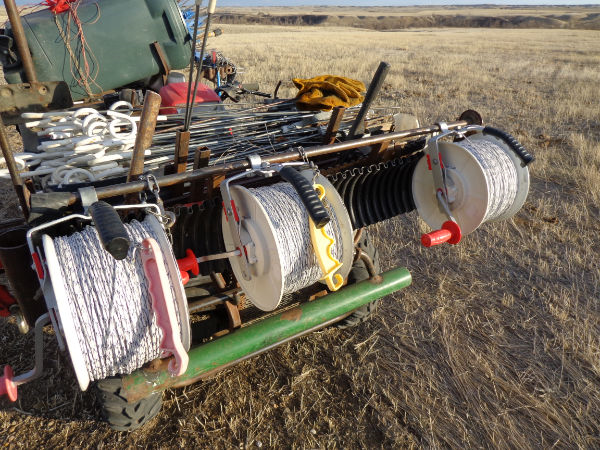 Multiple Strands
Slide Source: 
Allen Williams
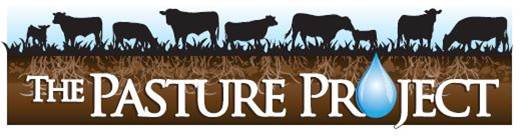